Simulation of stand MiniSPD on Geant4
Elina Kasyanova 
15.10.2020
Purpose of my work
Run a simulation of the stand MiniSPD on of cosmic rays particles (μ, e, p)                                                                                                
     with different energies
2
Stand MiniSPD
The purpose of the stand is testing straw-station
and collaboration of all detectors
[Temur Enik (temur.enik@cern.ch)]
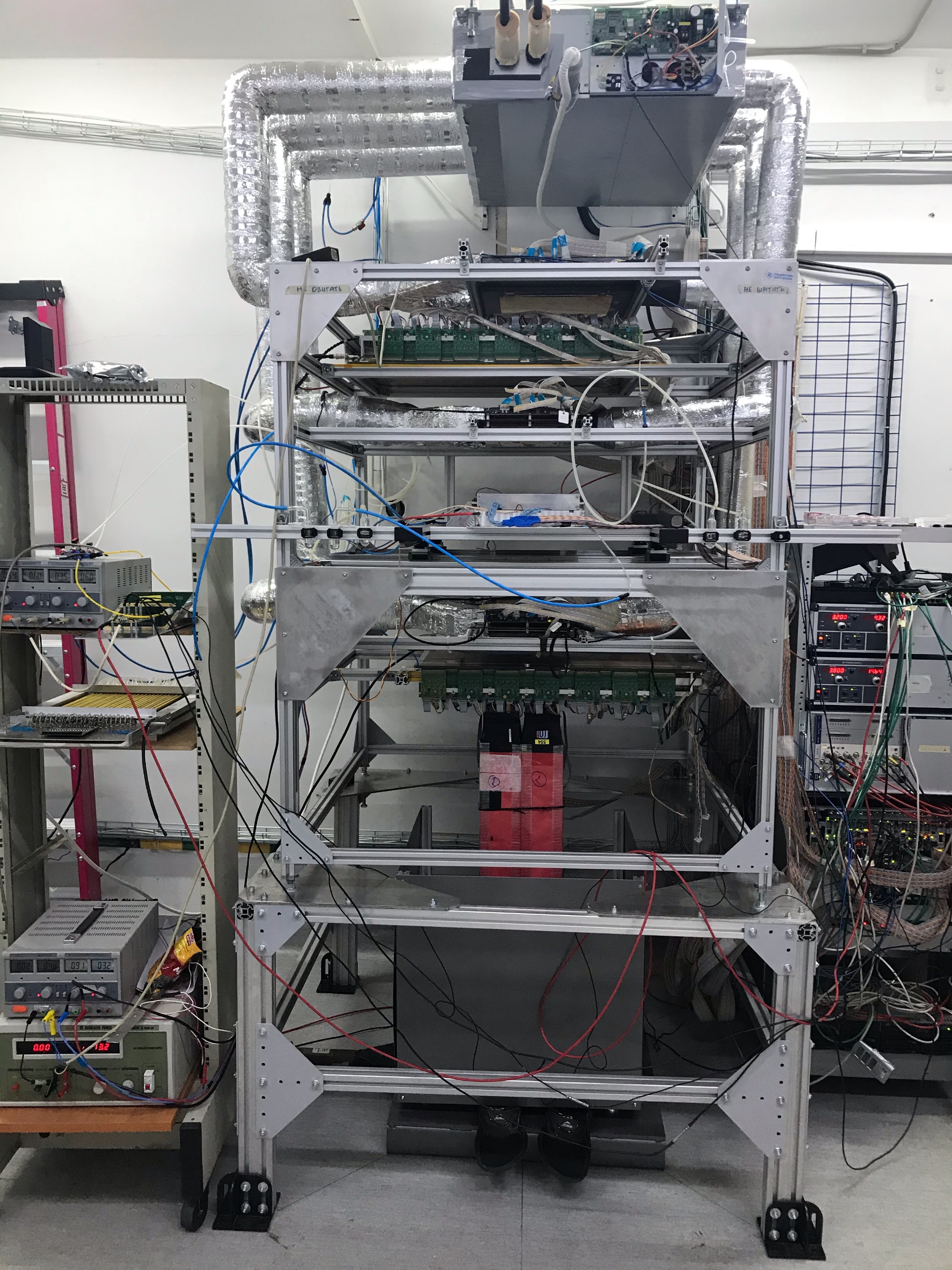 •    two GEM detectors

 three silicon detectors

 two straw detectors
Trigger system: 
  •   three scintillators



Calorimeter  - 396 mm
Lead - 375 mm



Stand (aluminum)
Stand (steel)
MiniSPD project is an international collaboration
3
Сosmic rays
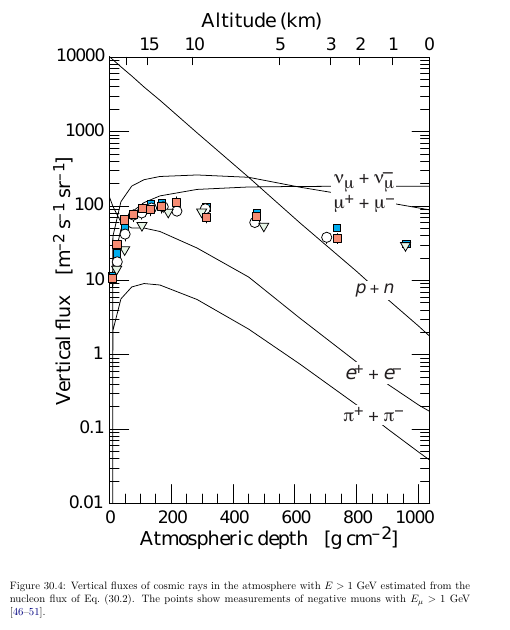 Testing on cosmic rays

Muons are the most numerous charged particles at sea level. 
The mean energy of muons at the ground is ≈ 4 GeV.
4
Lead
Straw stations
Calorimeter
Scintillator N2
GEM N1
Scintillator N1
SI N2
SI N1
Simulation of stand MiniSPD
GEM N2
SI N3
Git.Jinr: https://git.jinr.ru/aivanov/MiniSPD.git
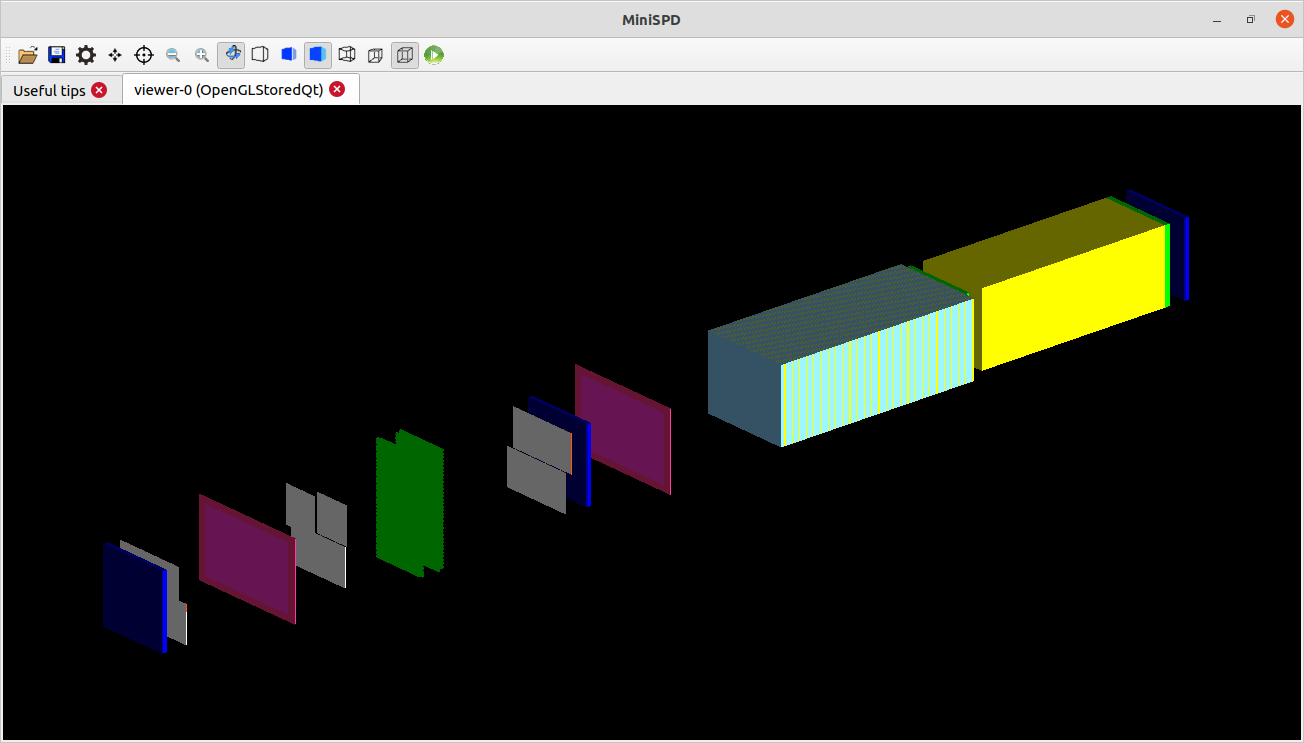 Steel stand
Stand Al
Scintillator N3
Simulation of Stand MiniSPD
the position of the detectors based on the last alignment (22.05.2020)
(The first simulation was made by Artem Ivanov)
5
Quantity of materials of stand MiniSPD
Stand steel
12 mk  Outer Kapton
0.9 mm  ArCo2
Stand Al
GEM
7 mk   Glue
2.3 mm Carbon
Straw
40 mk   Inner kapton
Gas ArCo2
1.5 mm scintillator
Calorimeter (220 slices)
30 mk Tungsten wire
0.3 mm  Pb
0.25 mm  FRA4 top
3 mm   PMM
0.3 mm  Silicon
Scintillator
5 mm  scintillator
Silicon
2 mm  PLA Plastic
0.25 mm FRA4 bottom
6
Scintillator N2
Straw stations
Calorimeter
GEM N1
SI N1
GEM N2
Scintillator N1
SI N2
SI N3
Lead
Simulation of stand MiniSPD on time 15.10.2020
Starting conditions
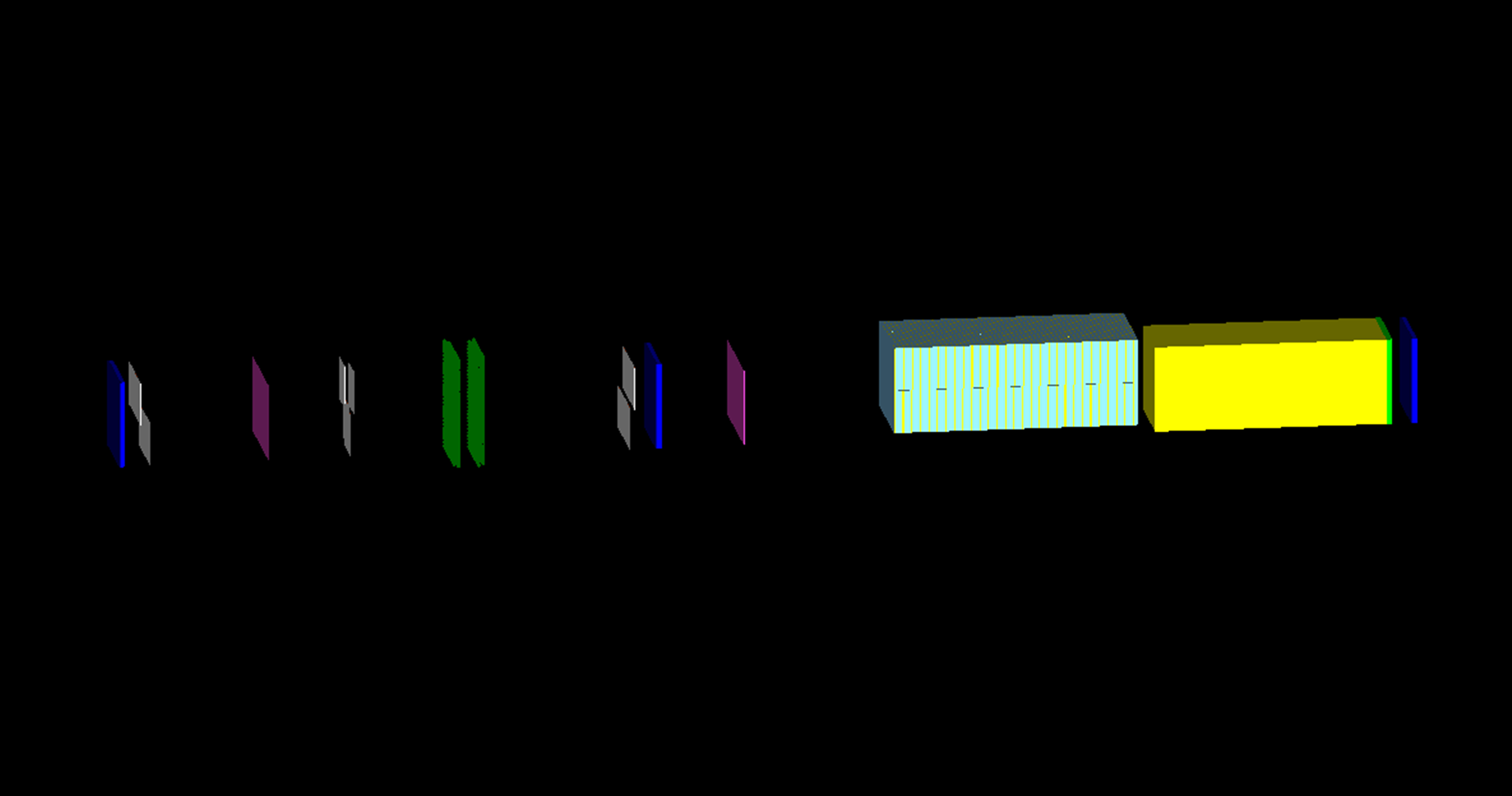 Scintillator N3
Stand Al
Stand steel
Simulation settings:

10 000 events
PV (10, 10, -80) mm
point source
•   e-, μ-,  proton
100 MeV, 1, 10, 100 GeV
•   material of World volume – Air
7
Simulation of stand MiniSPD
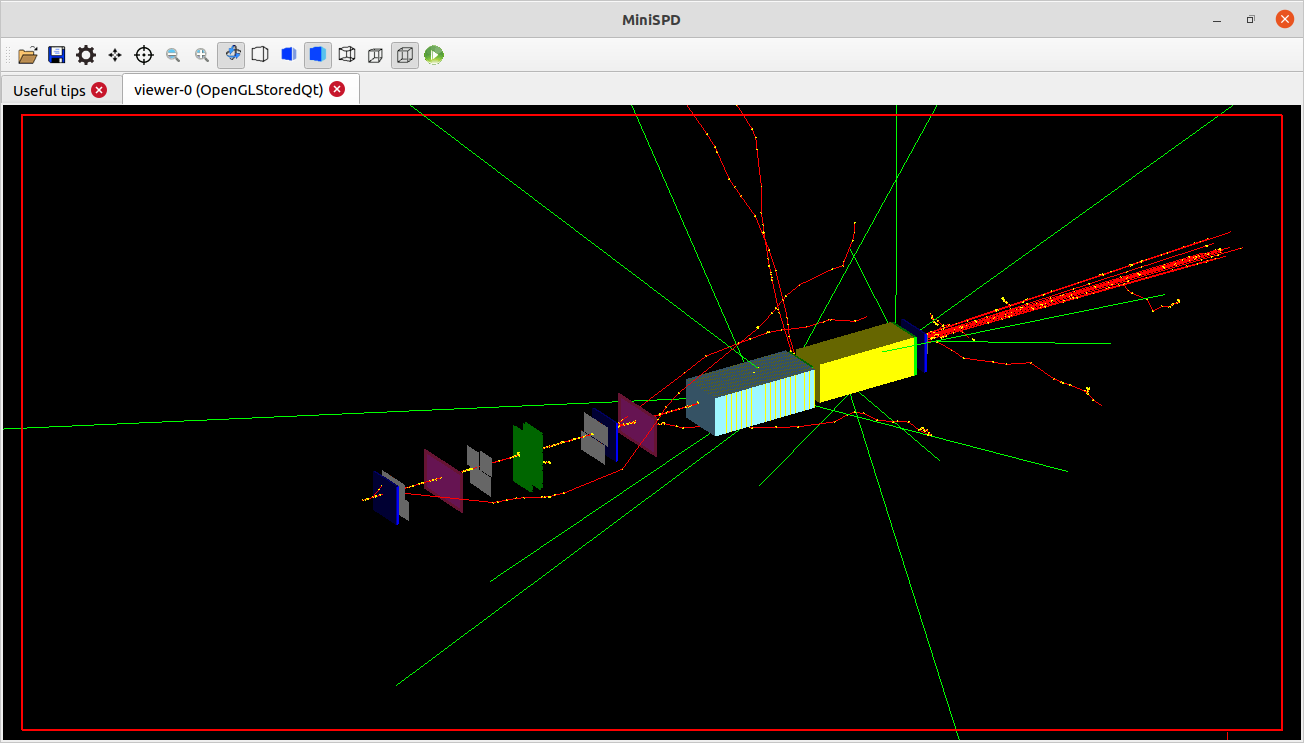 μ-  beam (10000 particles) with energy of 1 GeV
8
10 GeV
100MeV
100 GeV
1 GeV
μ-  beams
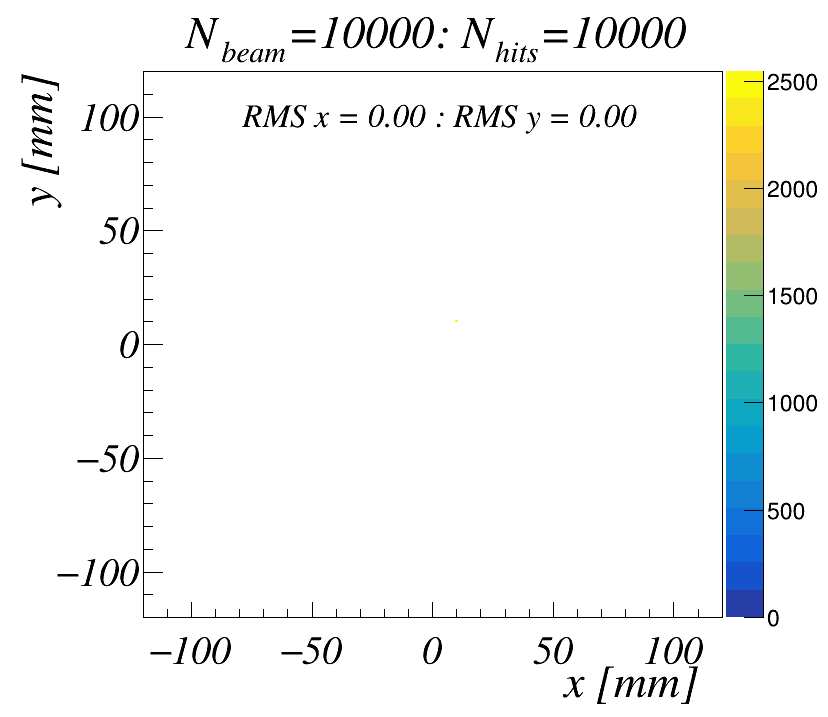 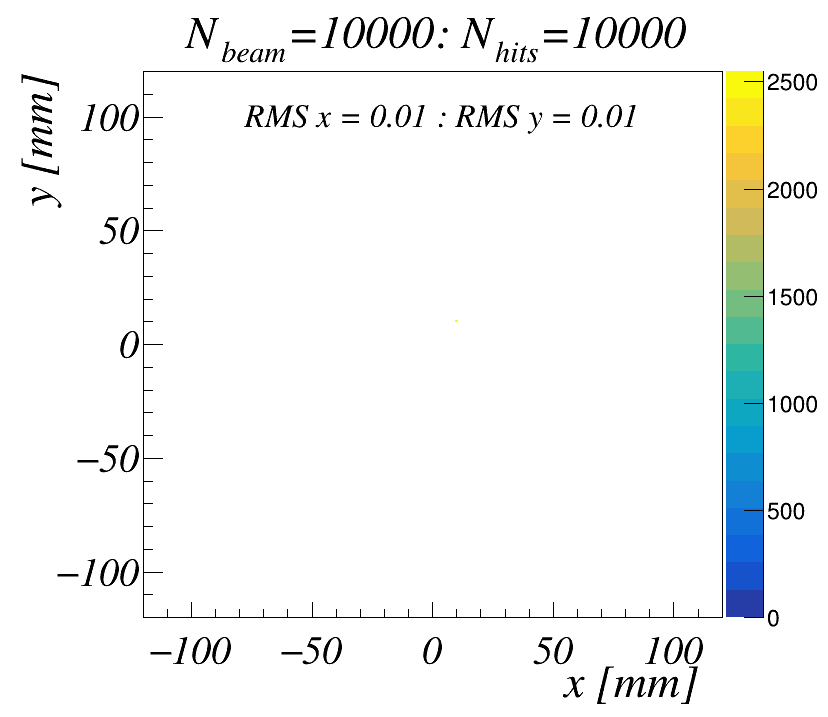 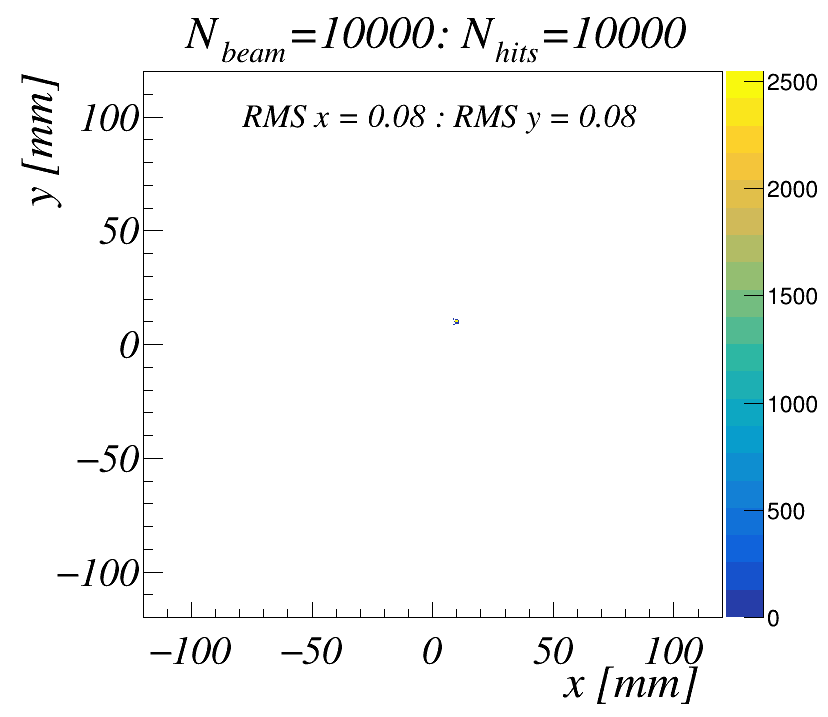 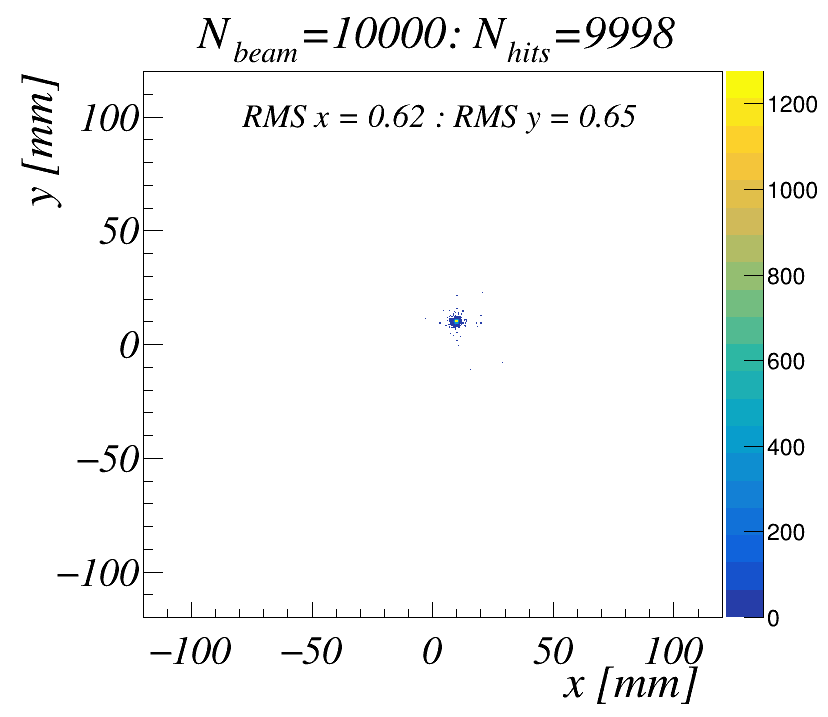 SI N1
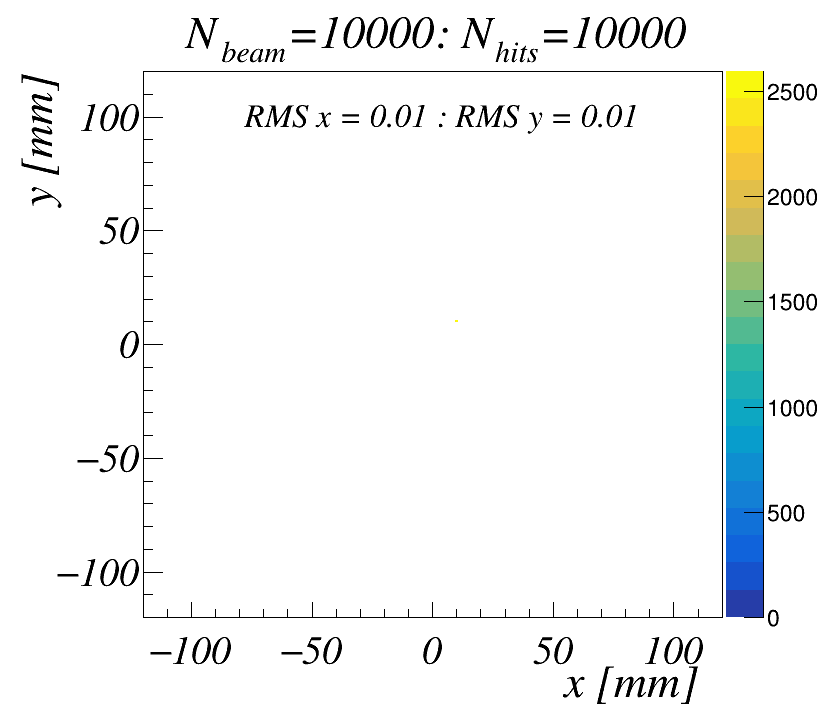 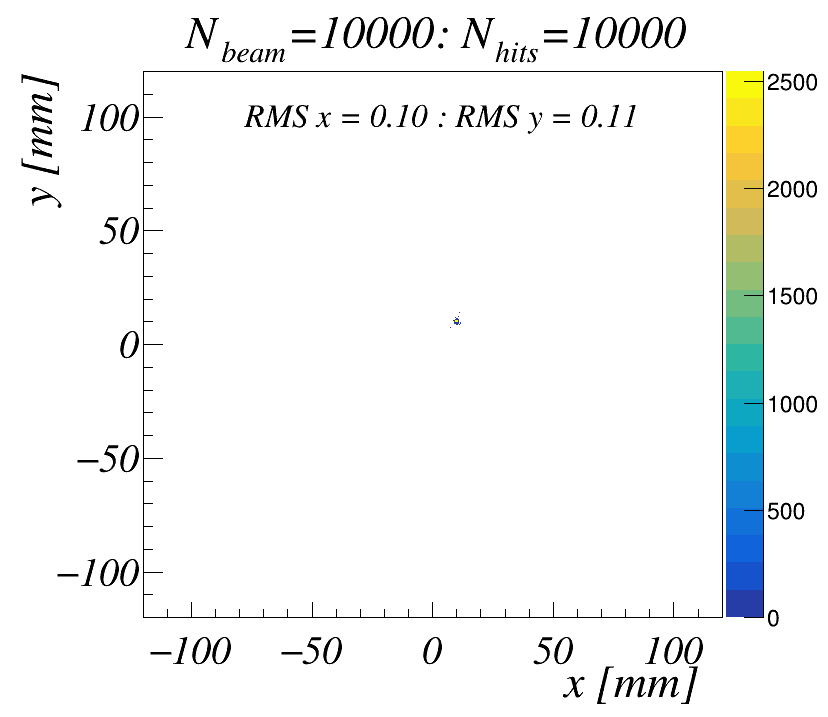 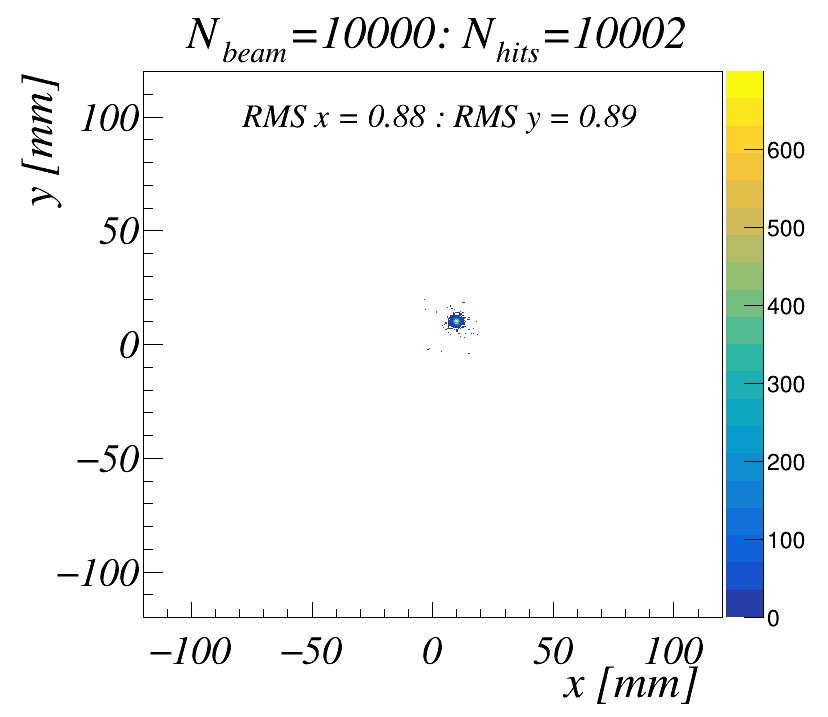 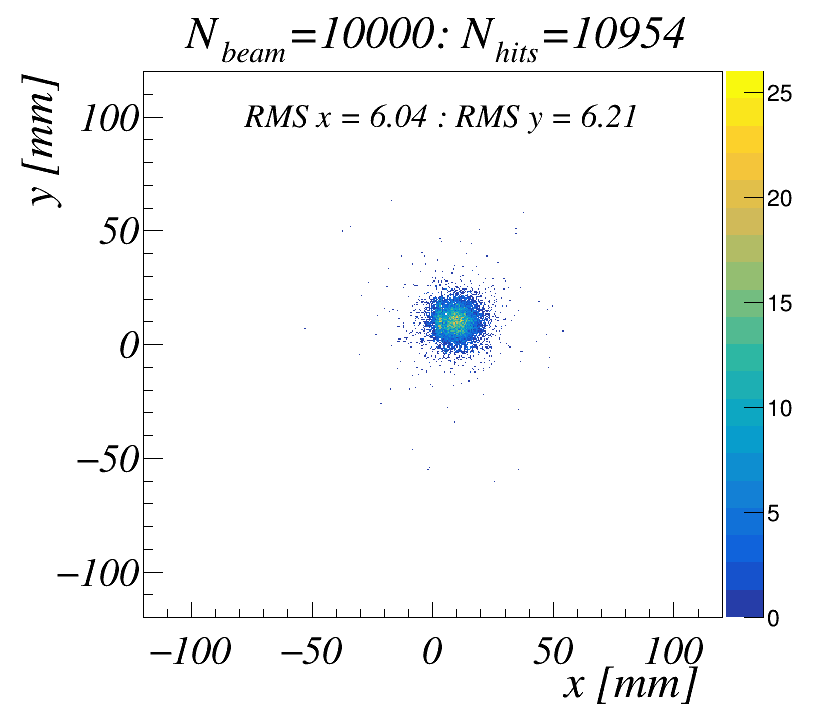 SI N2
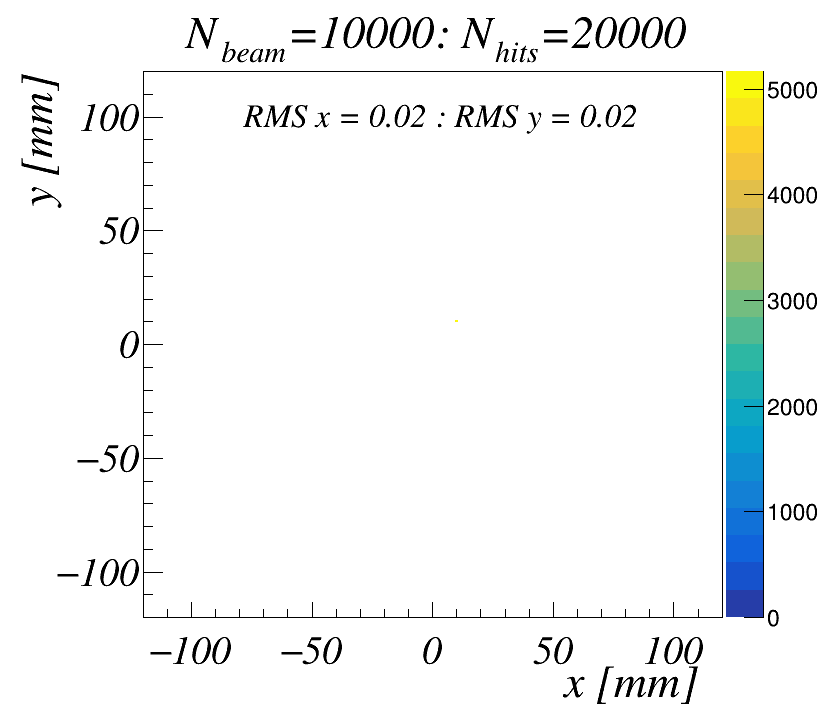 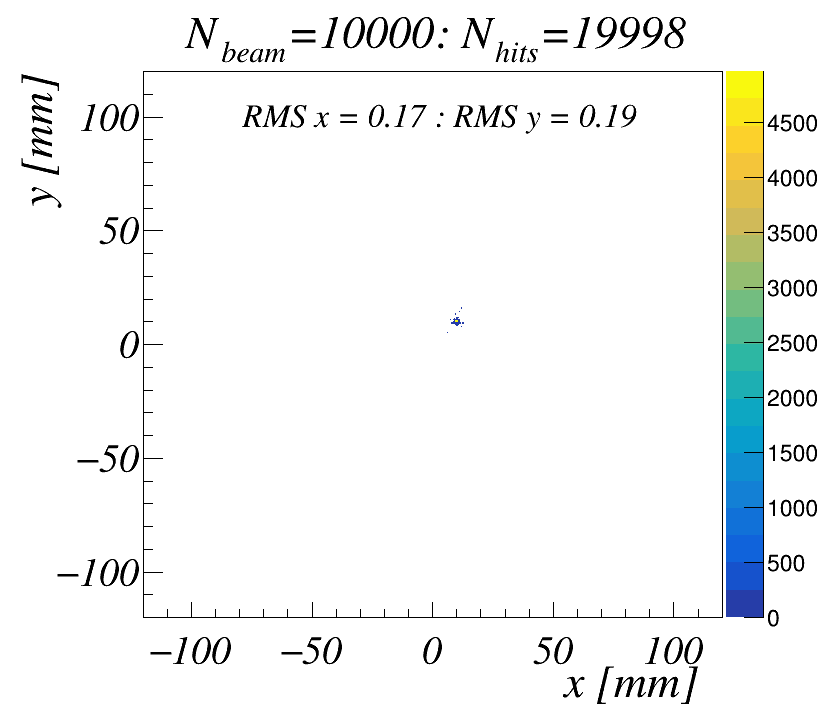 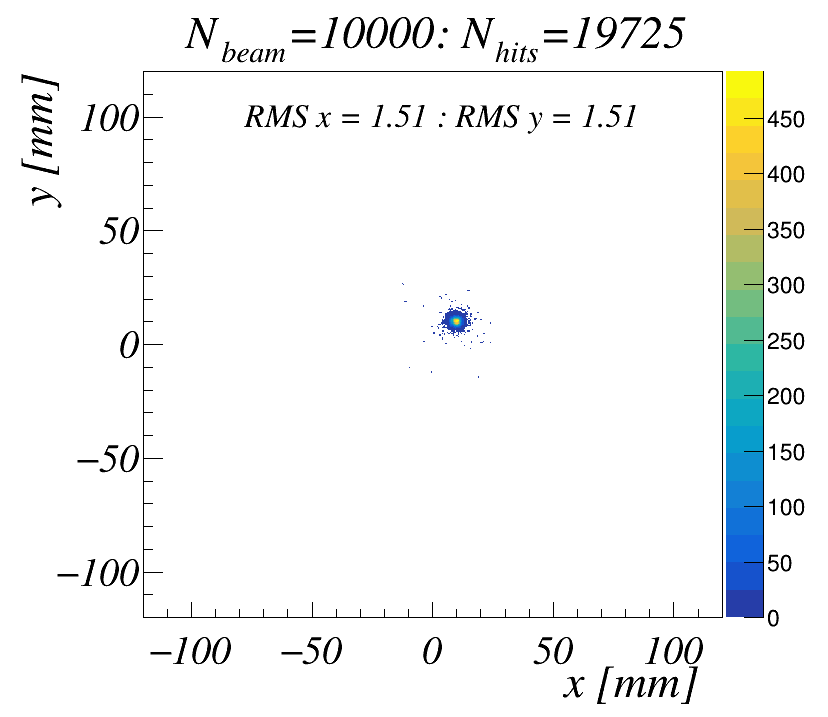 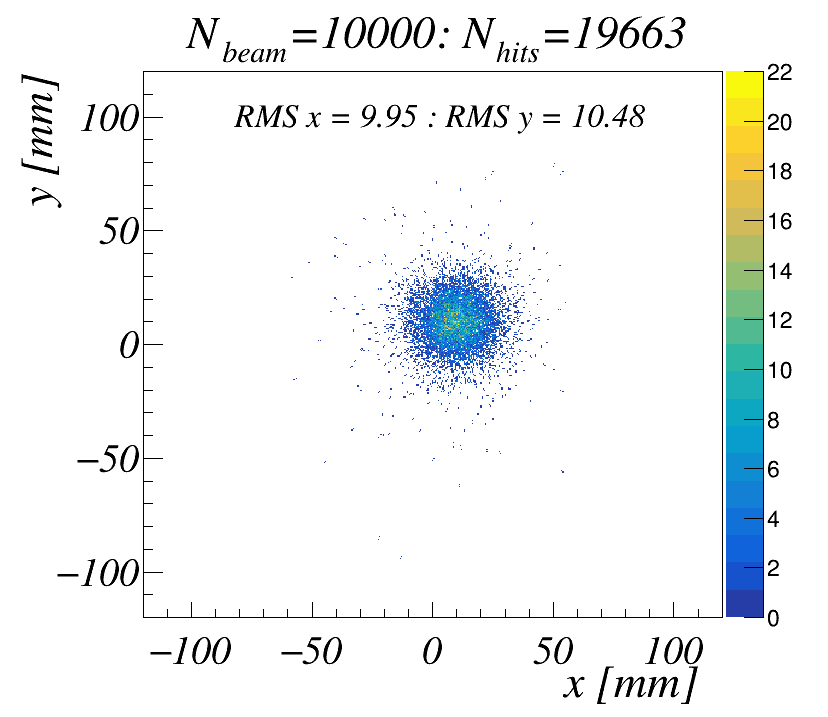 Straw
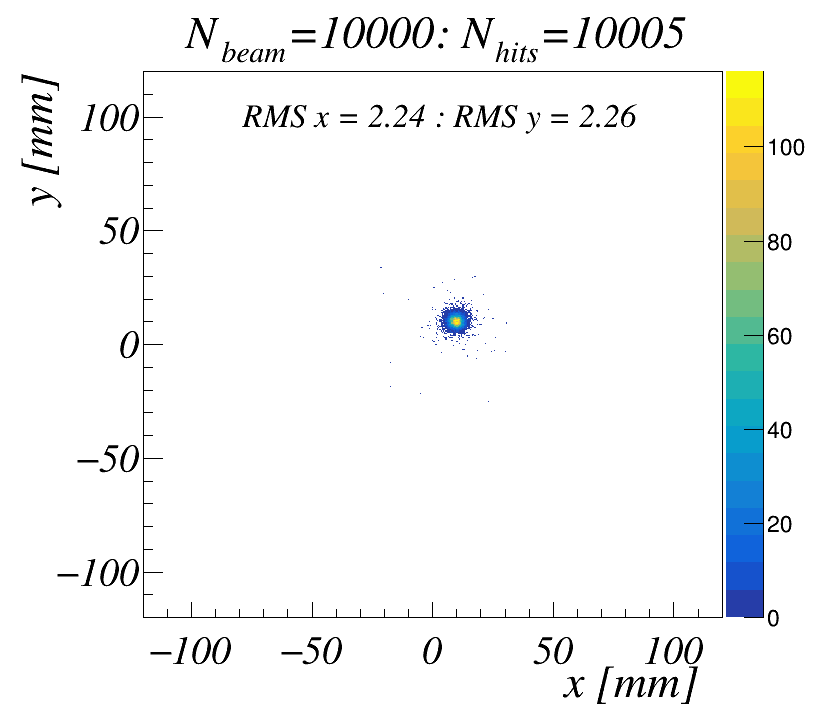 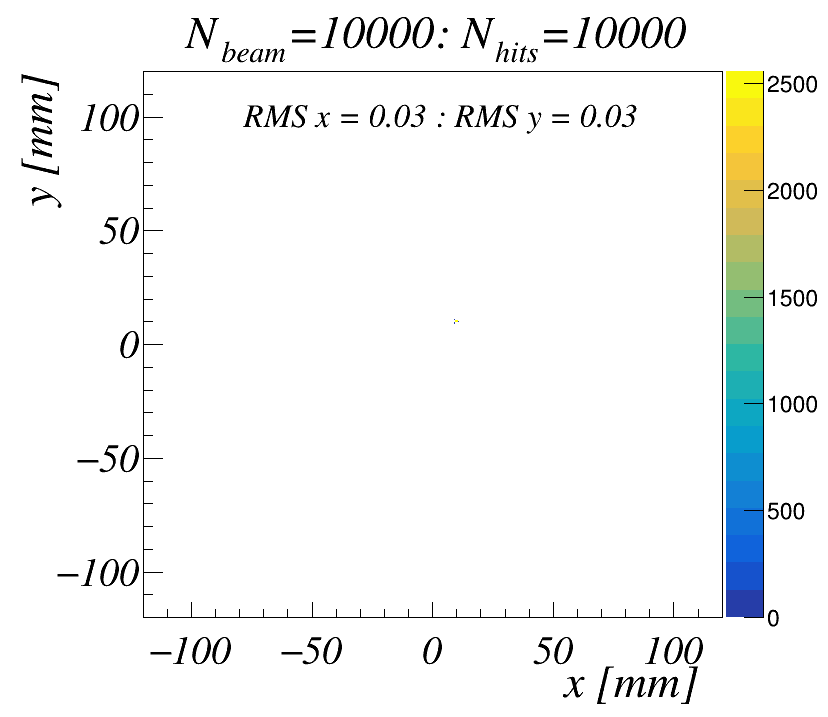 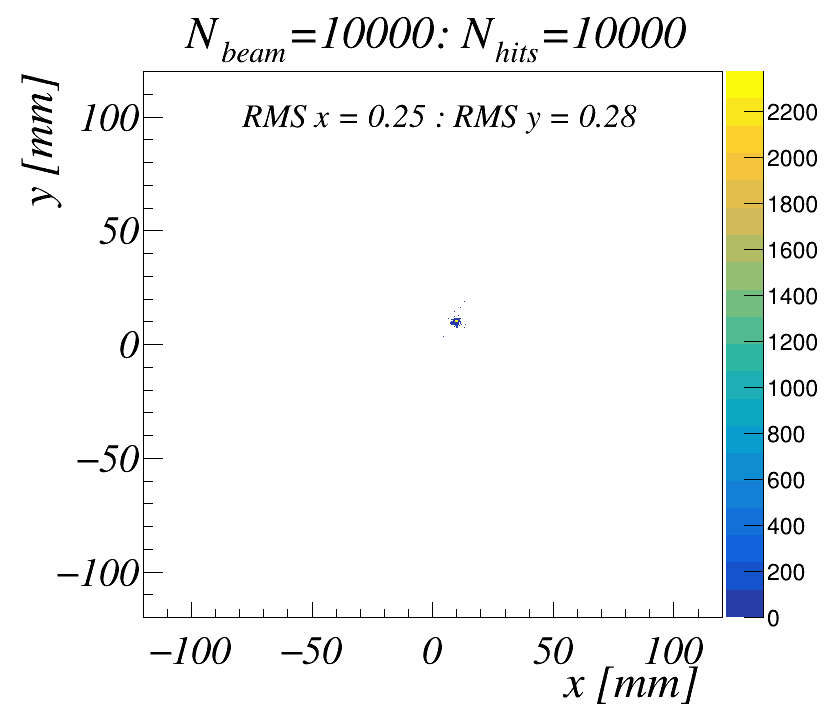 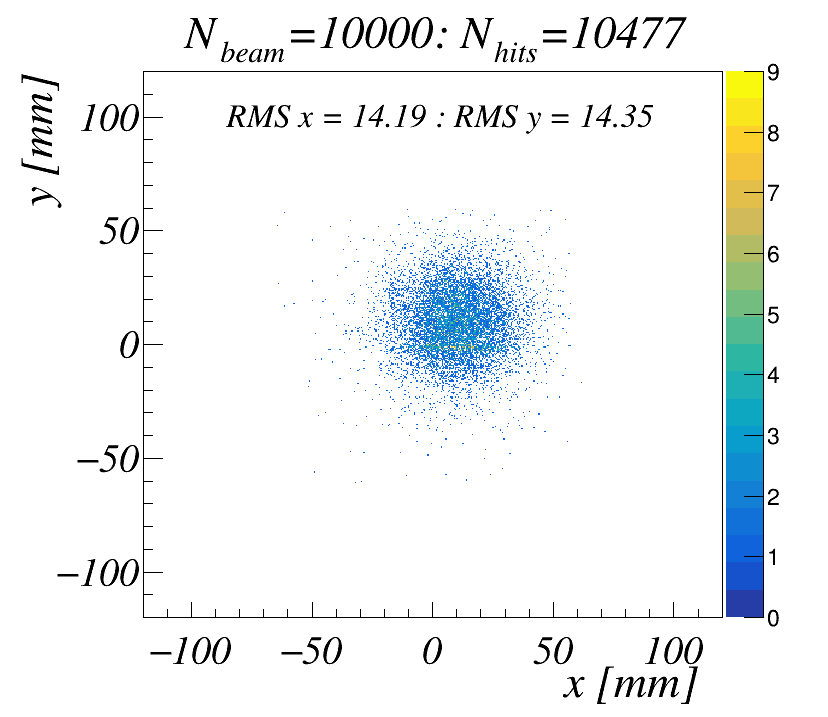 SI N3
9
1 GeV
10 GeV
100MeV
100 GeV
e- beams 
( + shower e+e-)
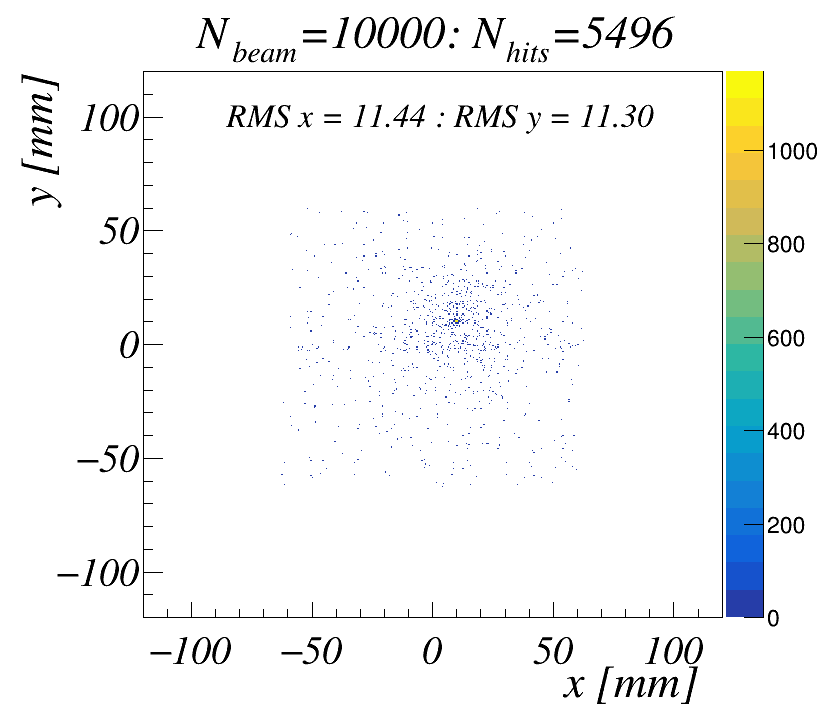 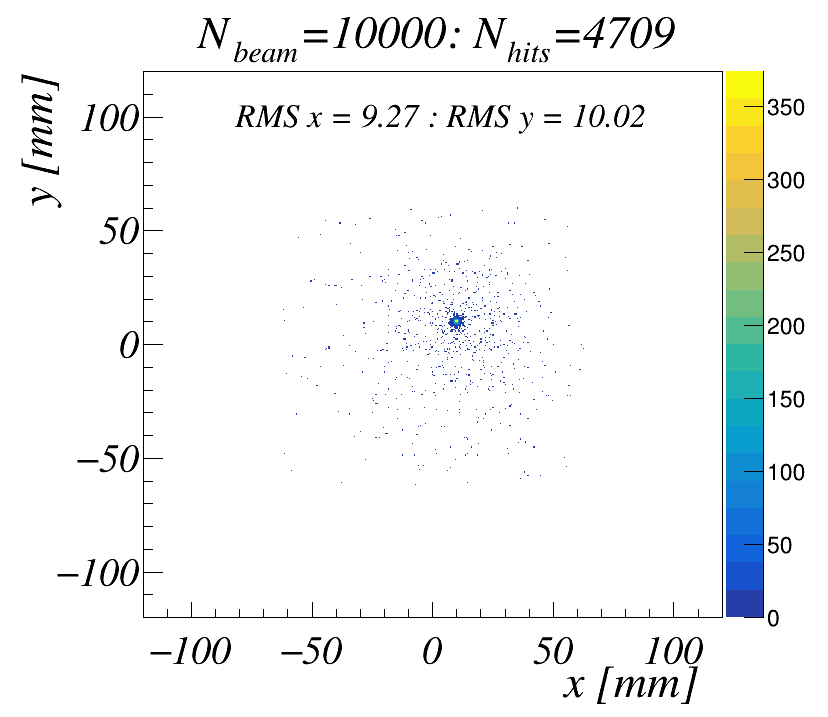 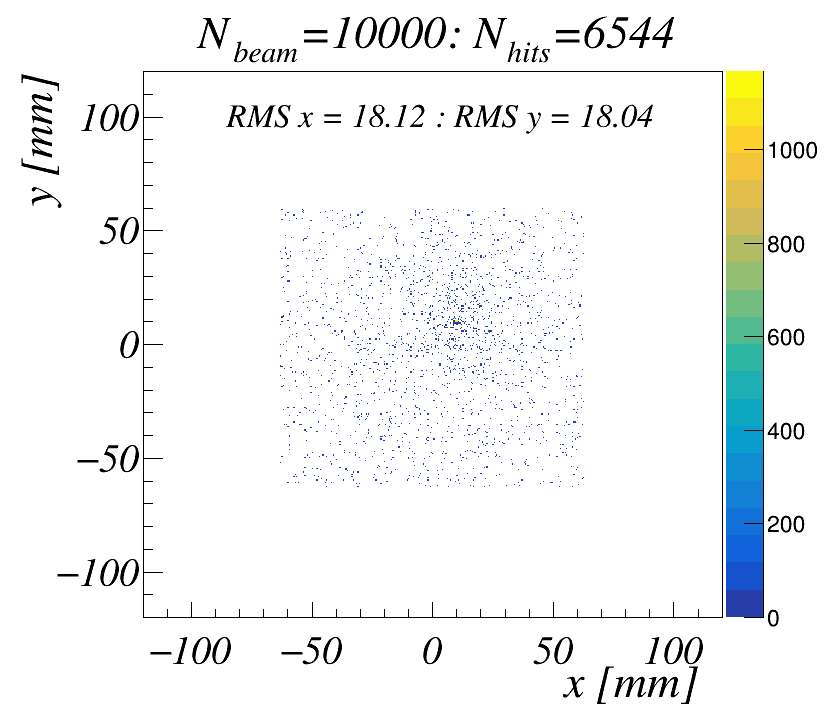 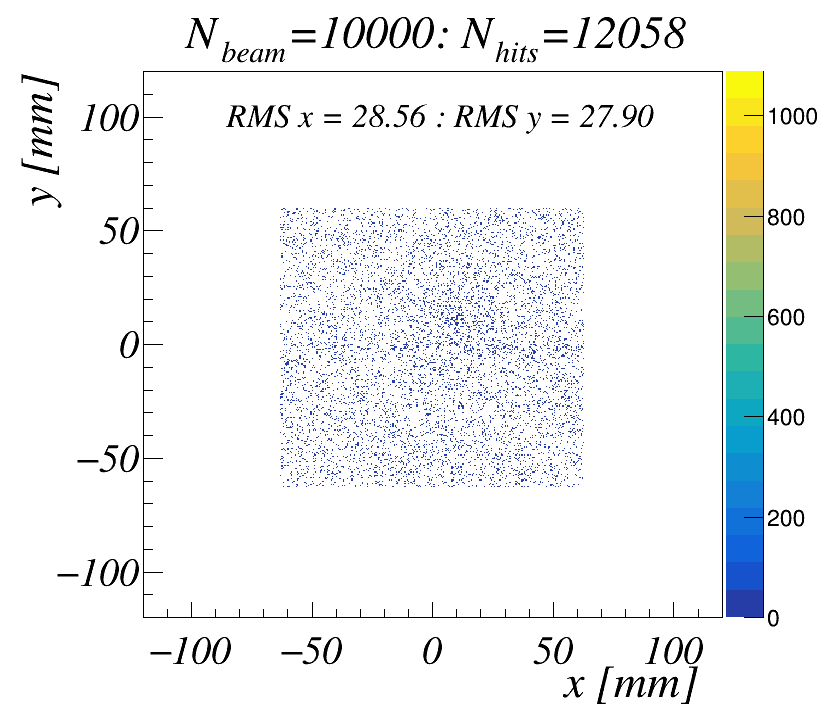 SI N1
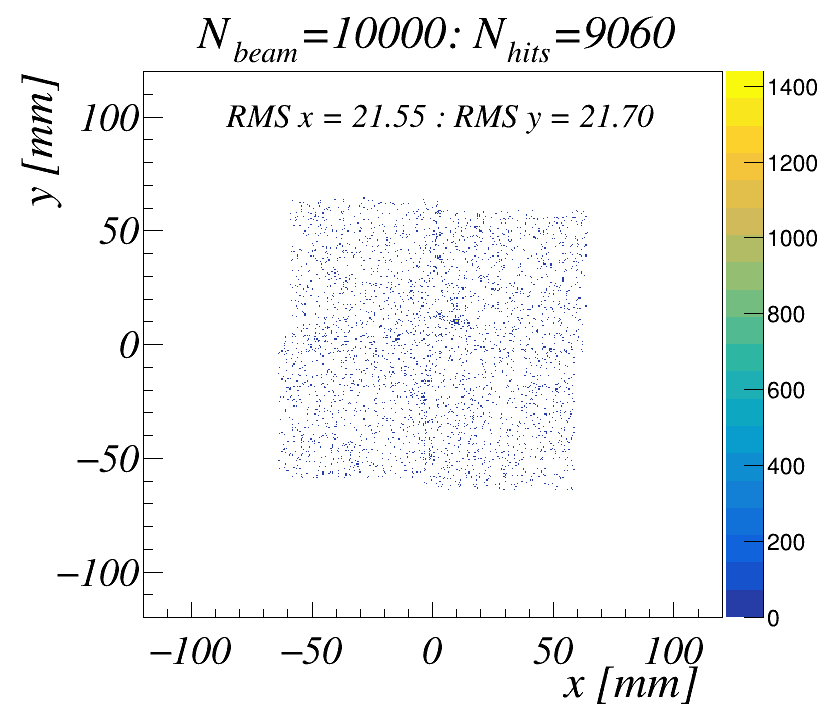 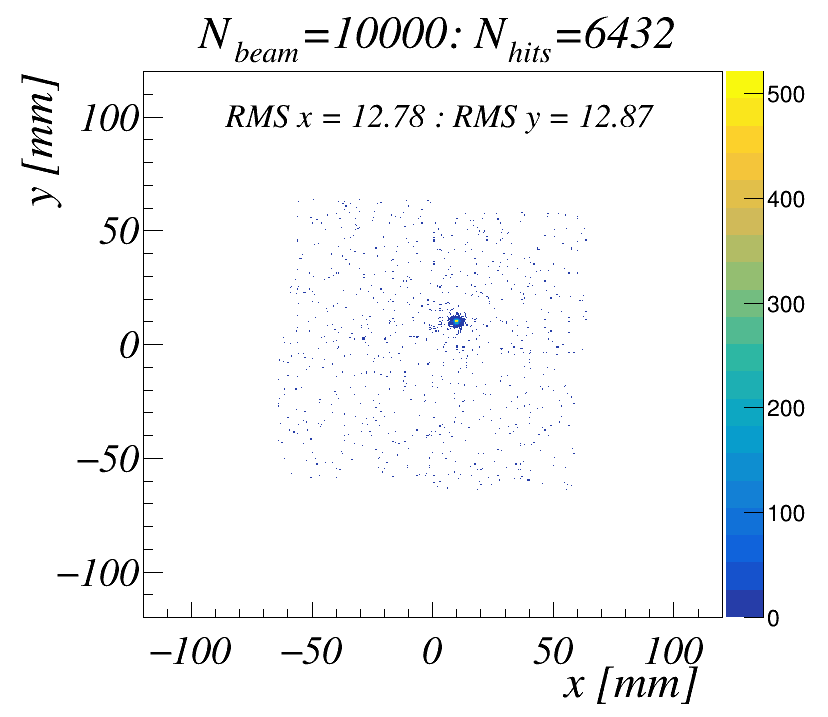 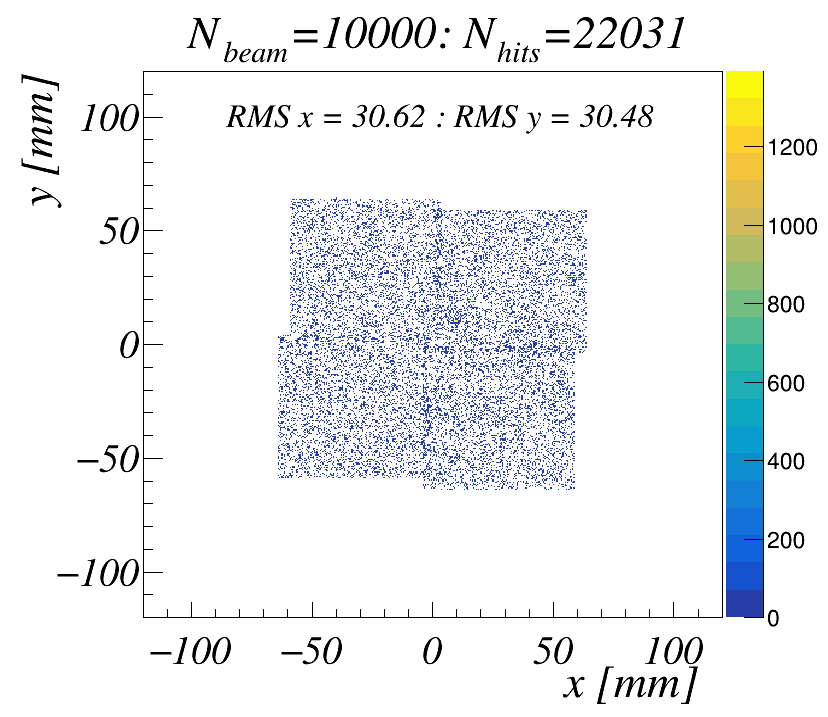 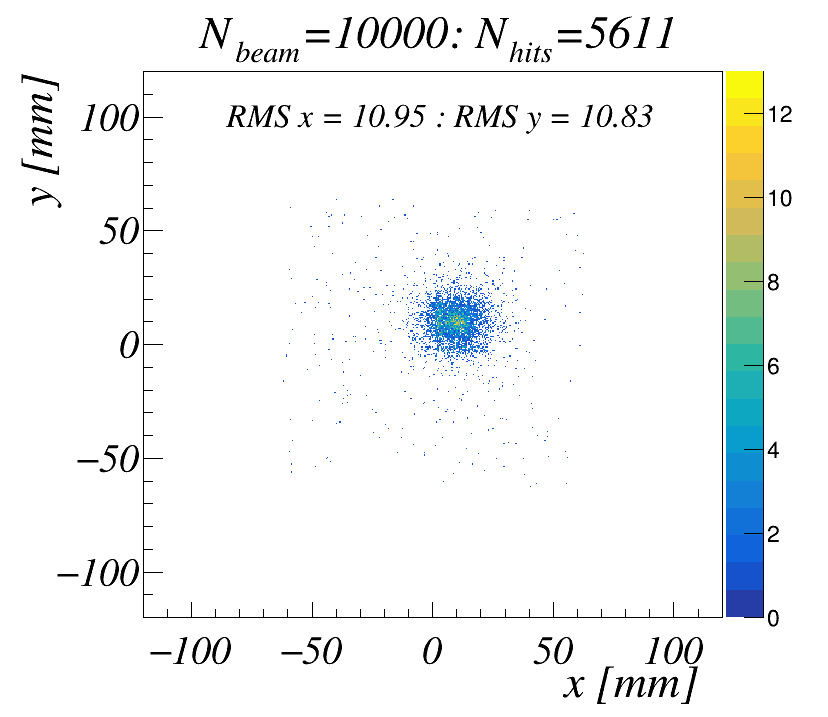 SI N2
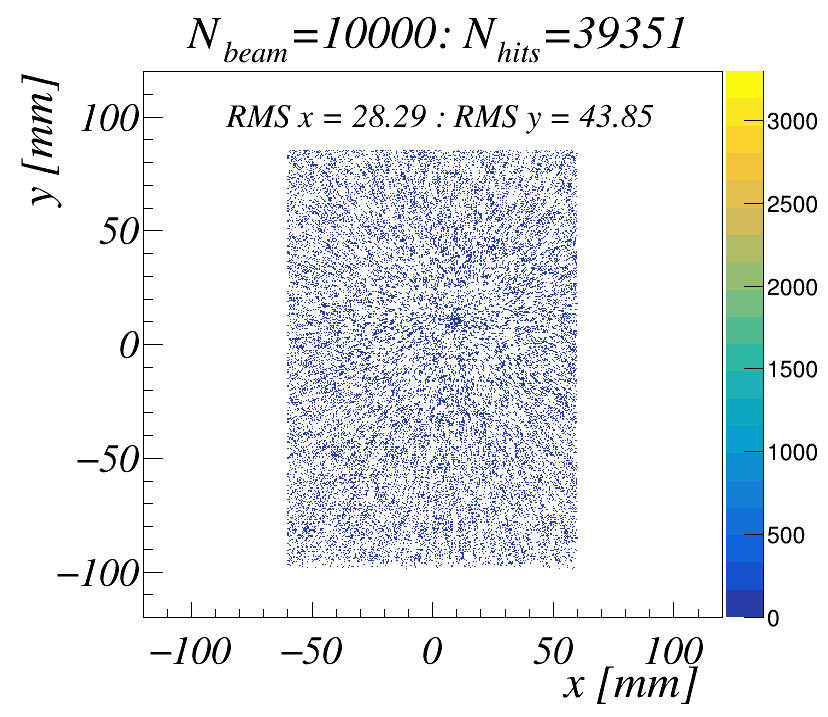 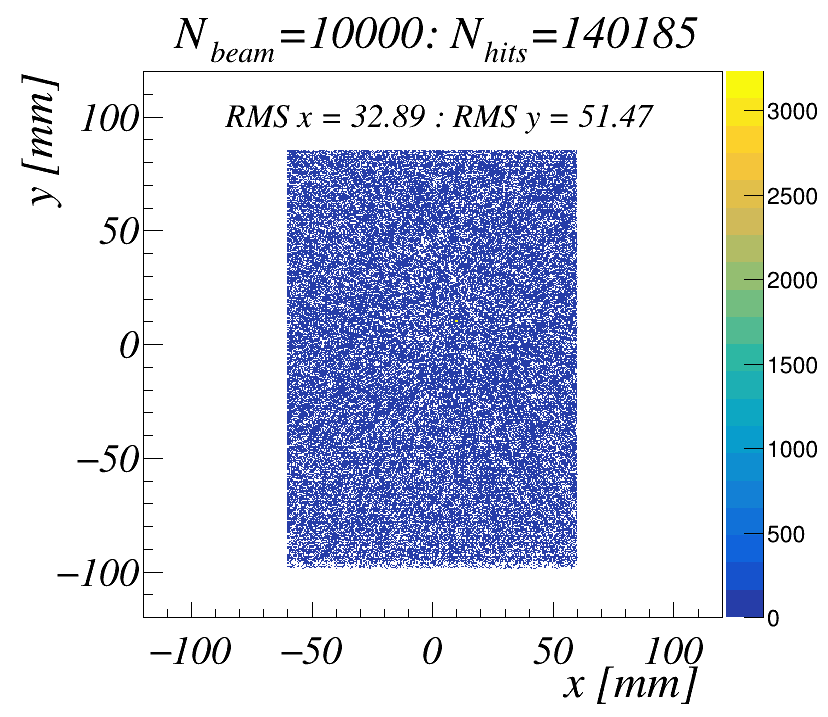 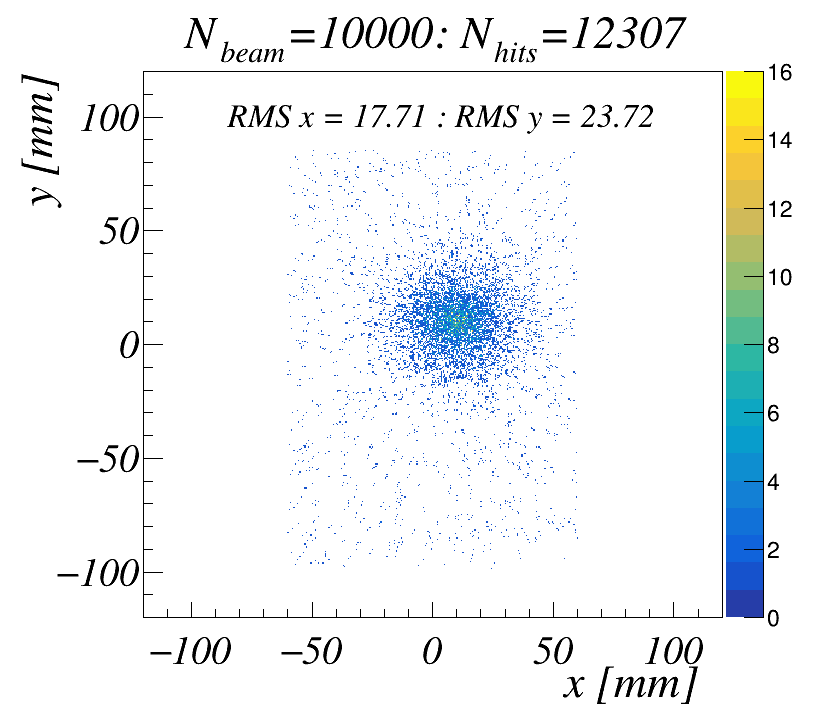 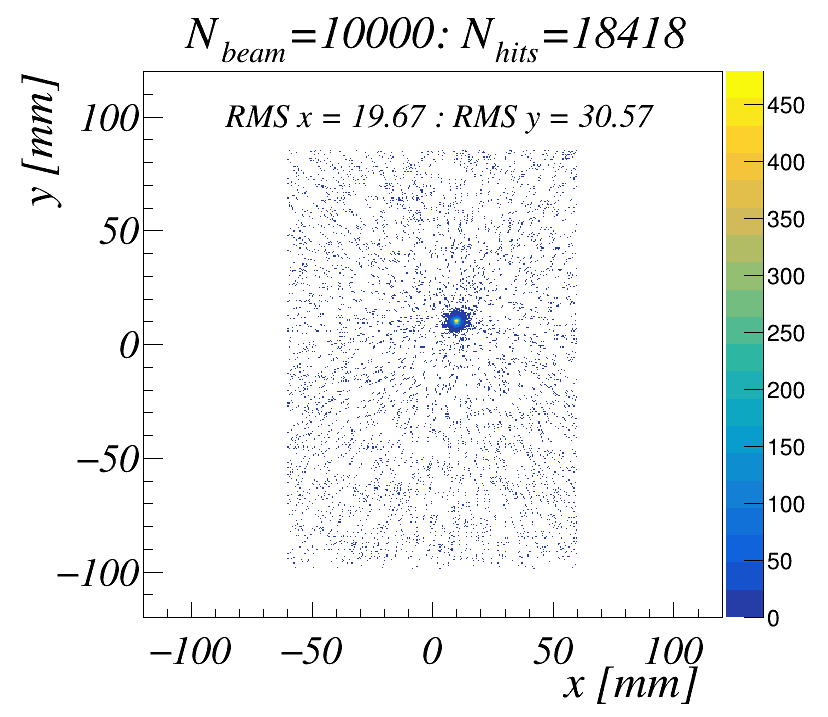 Straw
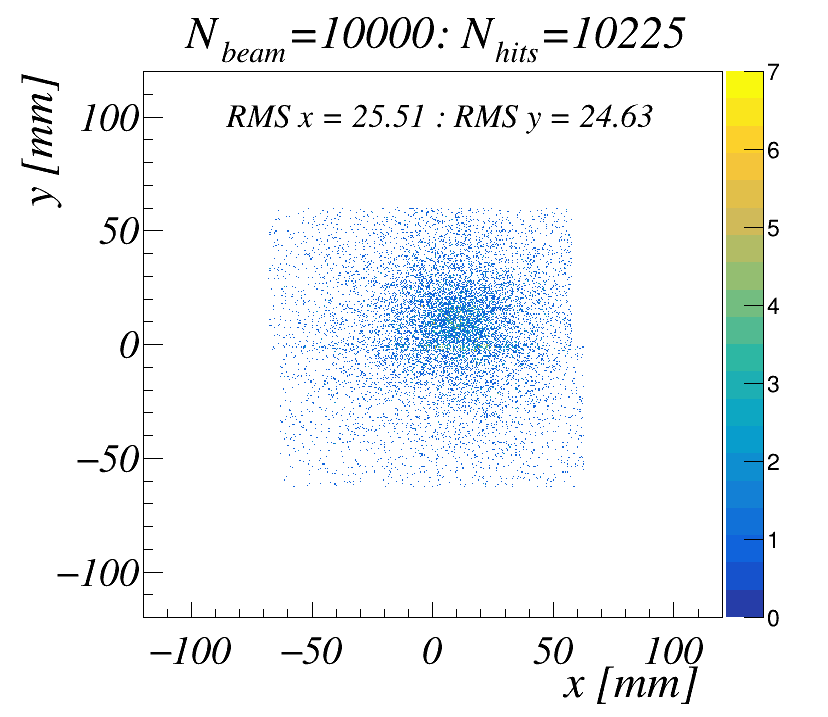 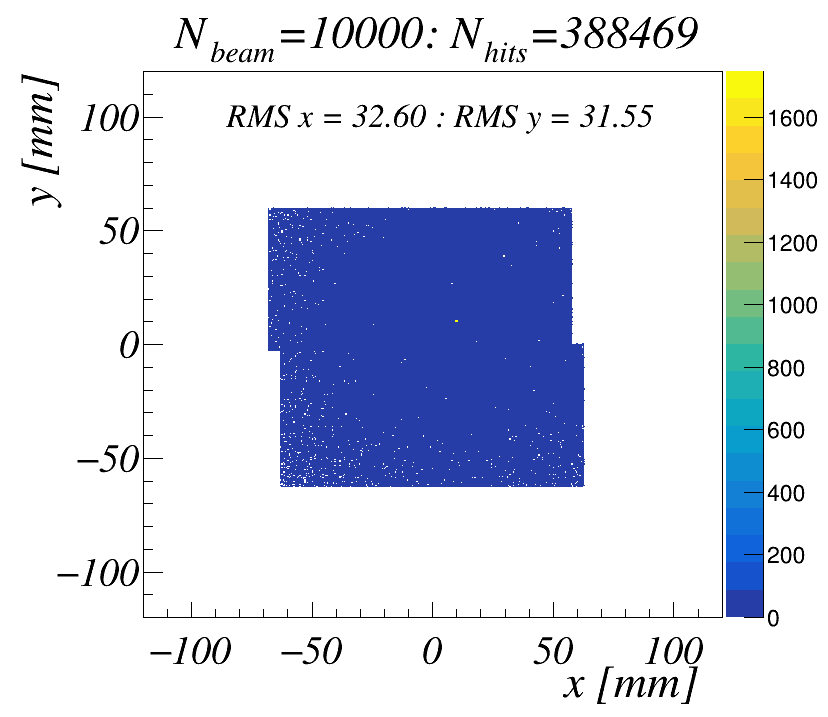 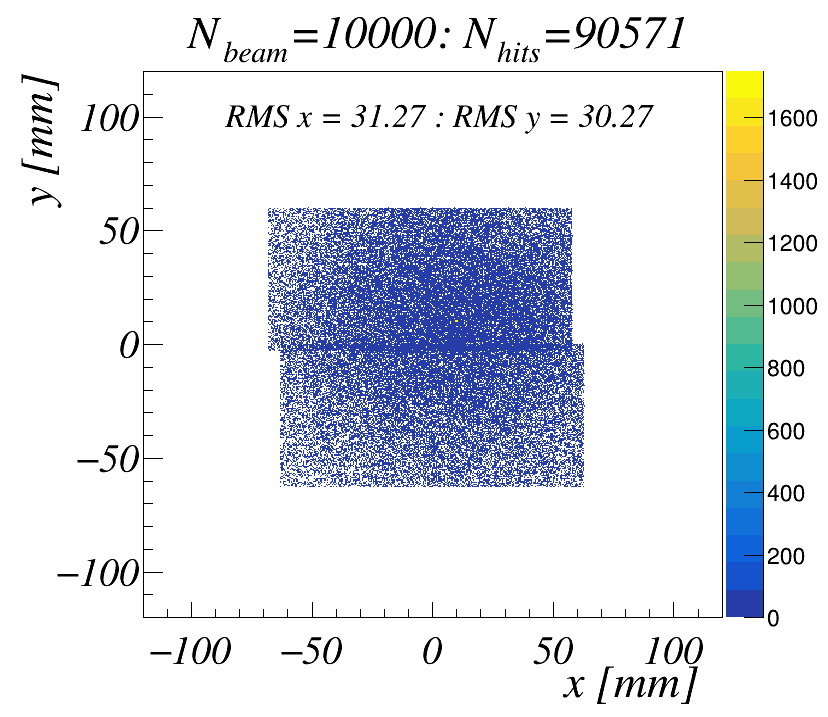 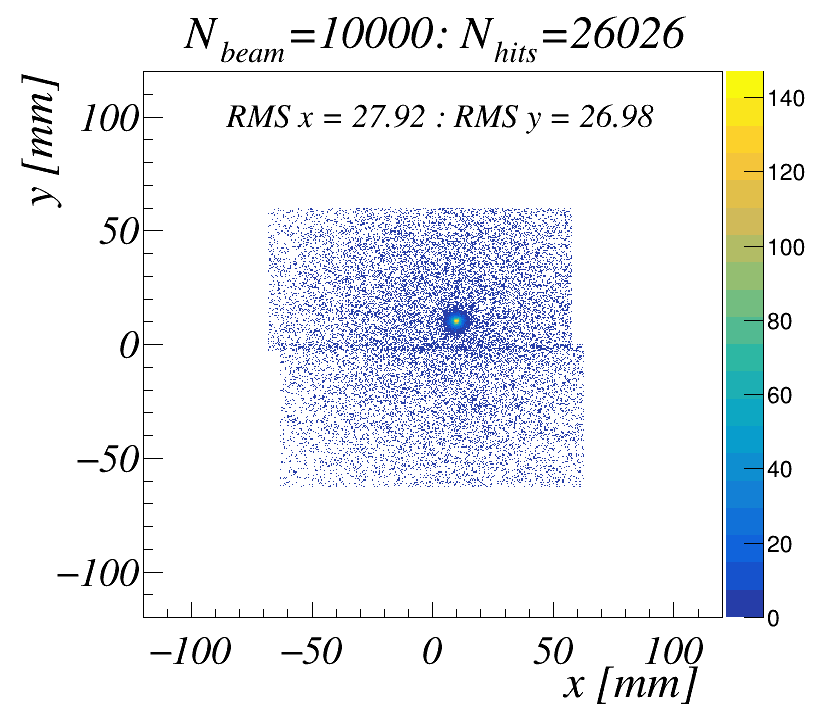 SI N3
10
proton  beams
100 GeV
100MeV
1 GeV
10 GeV
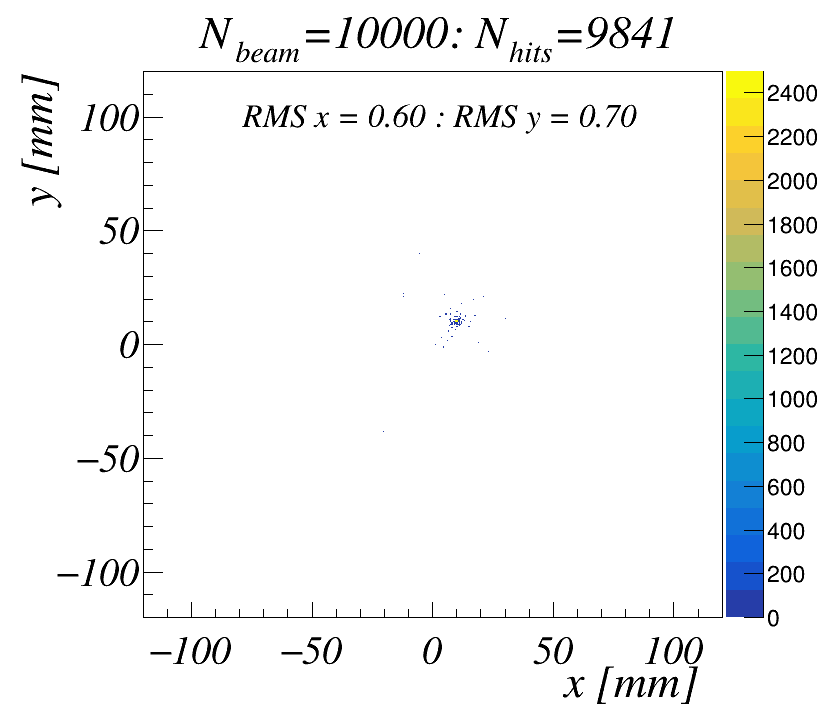 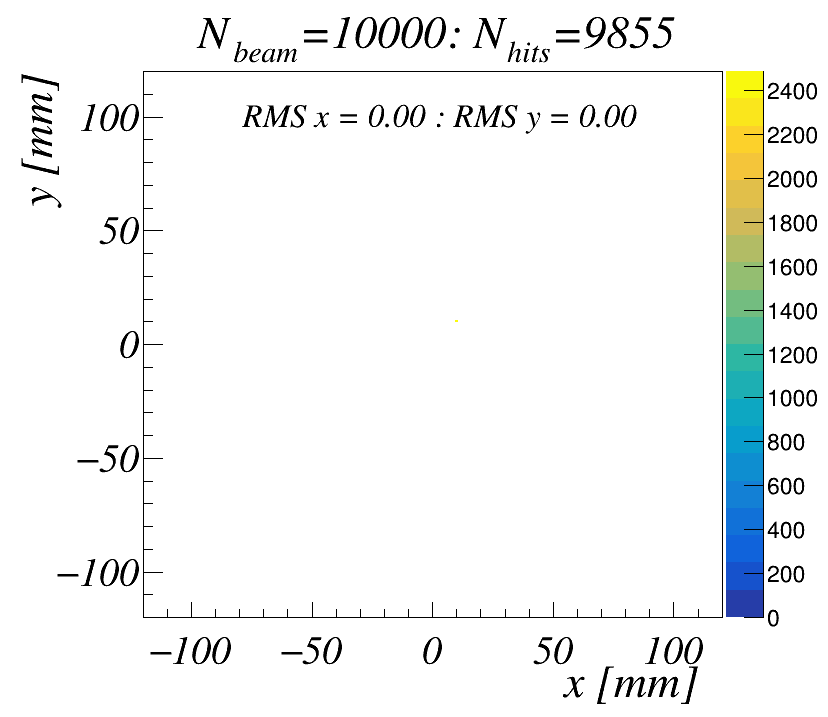 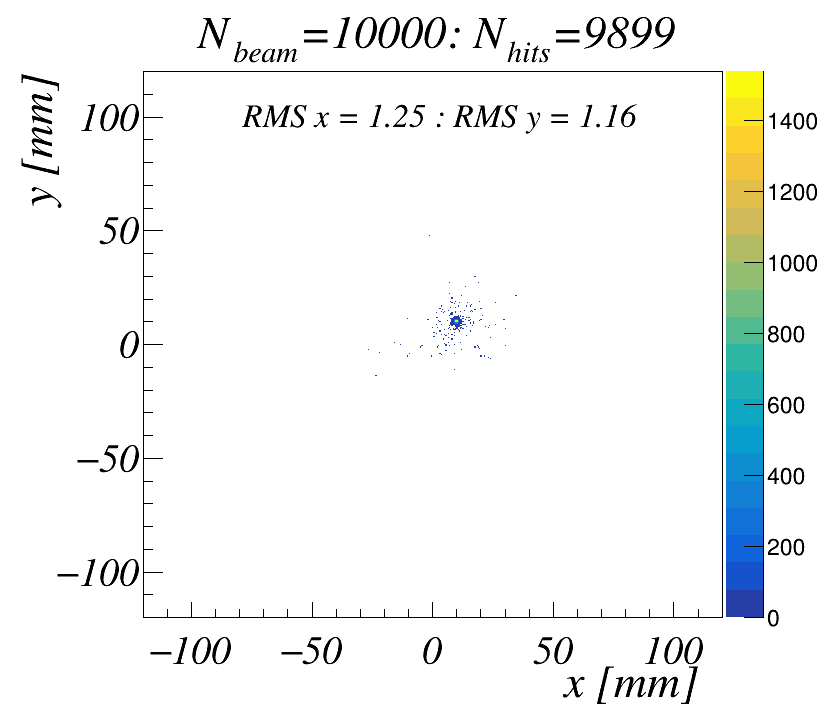 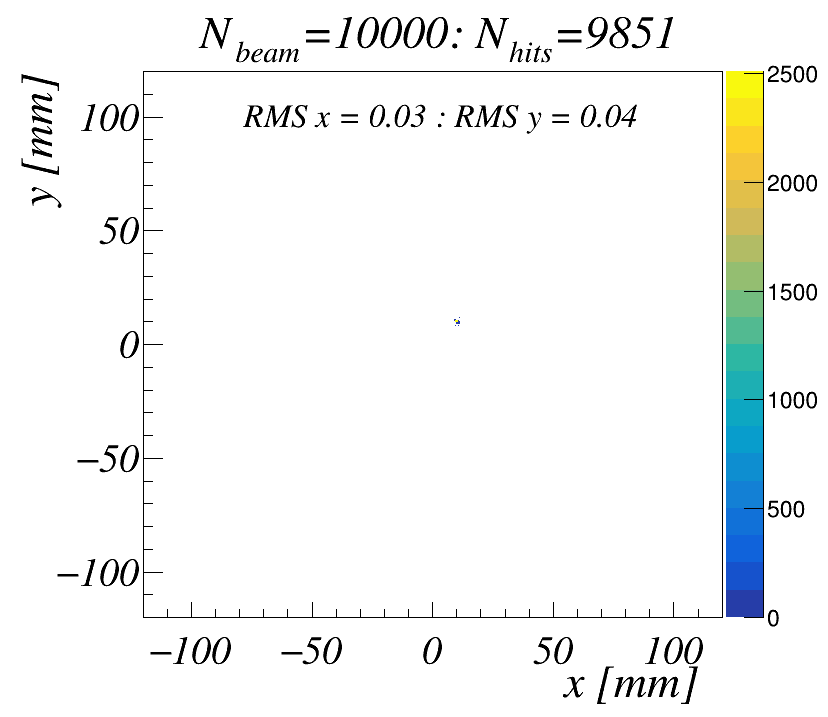 SI N1
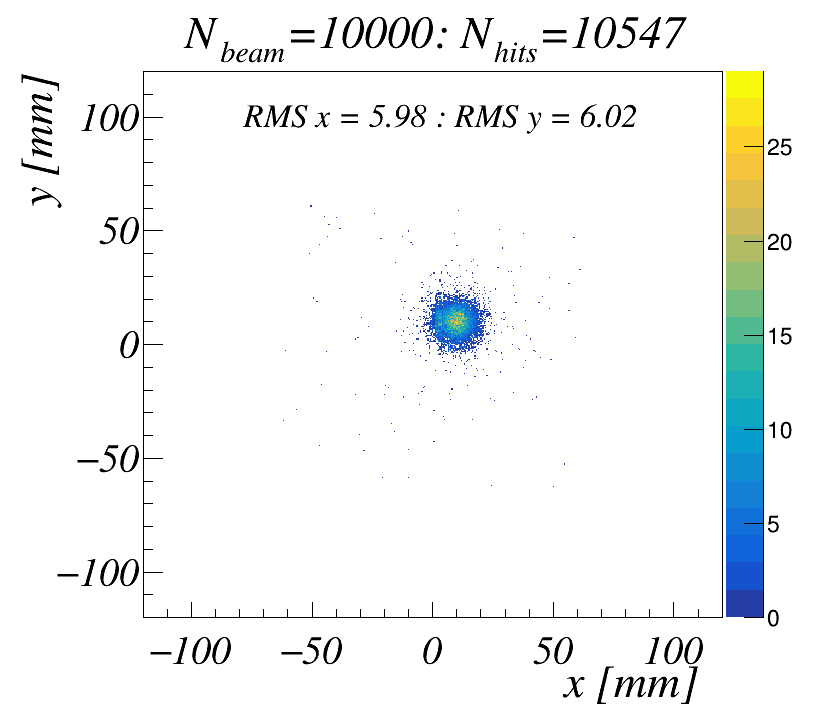 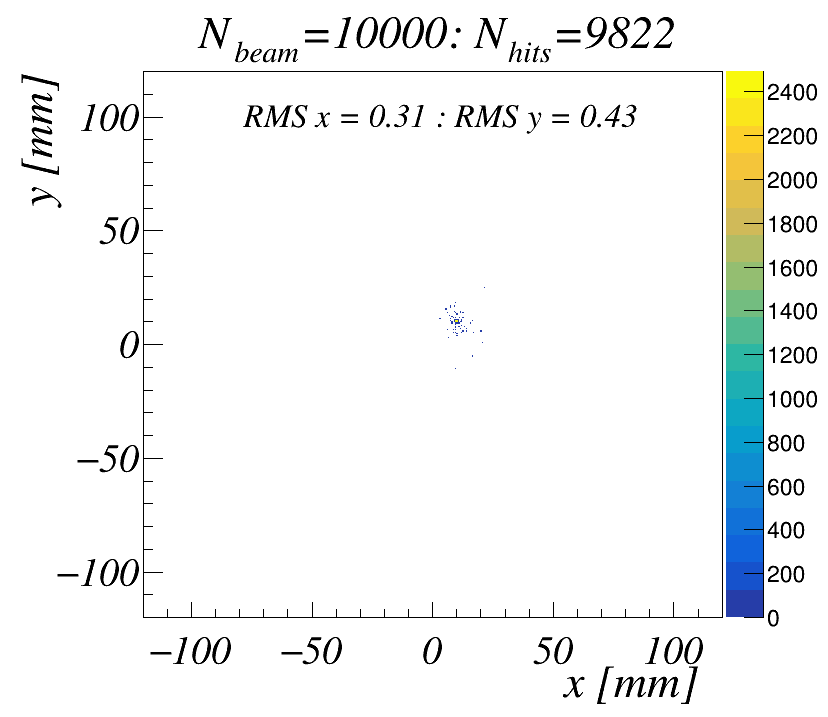 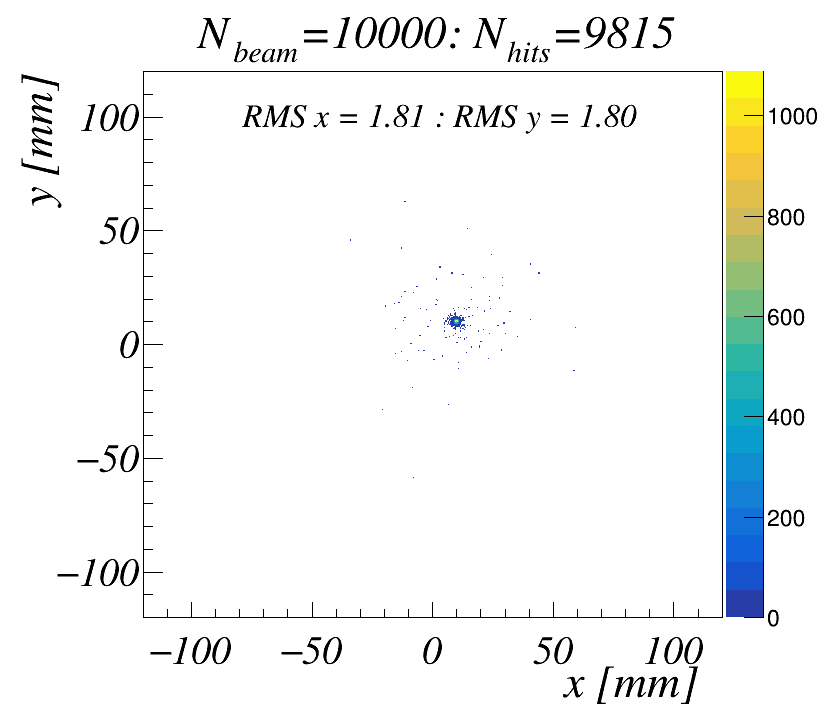 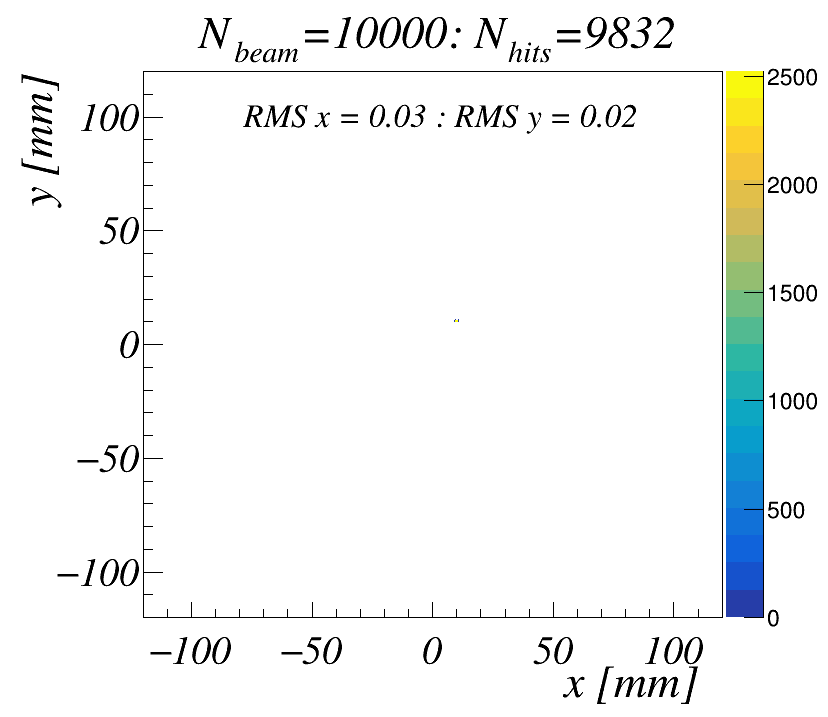 SI N2
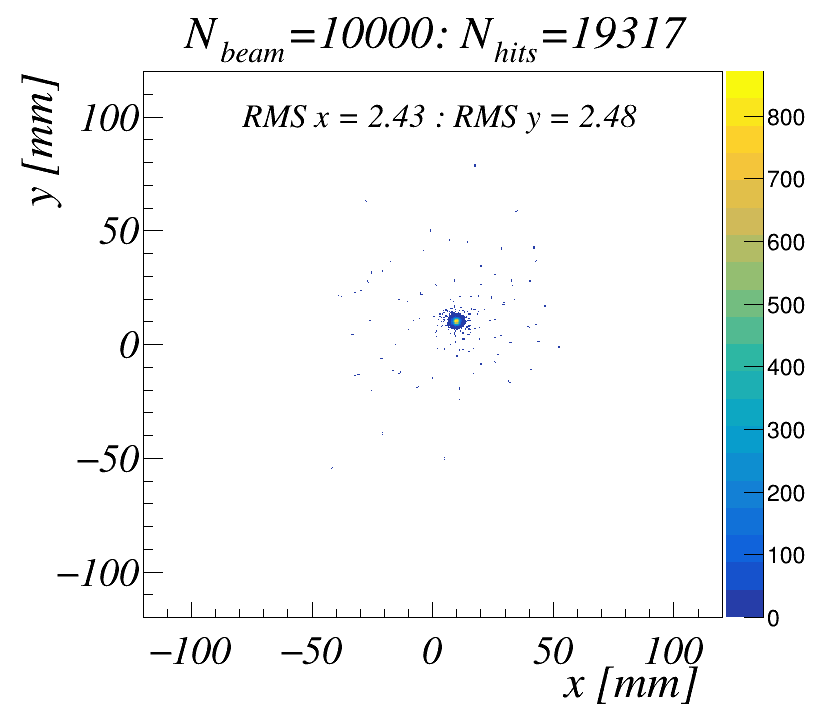 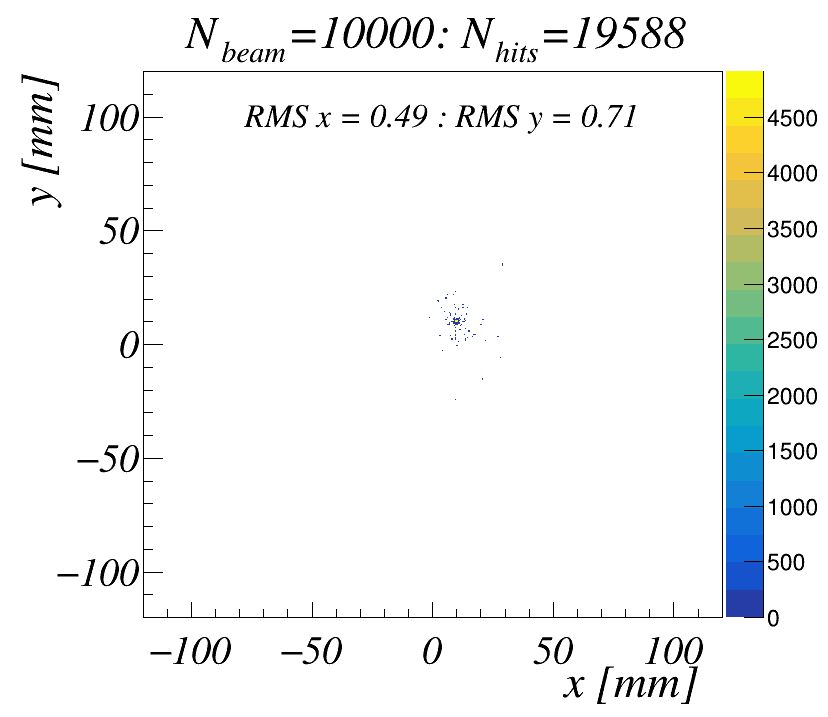 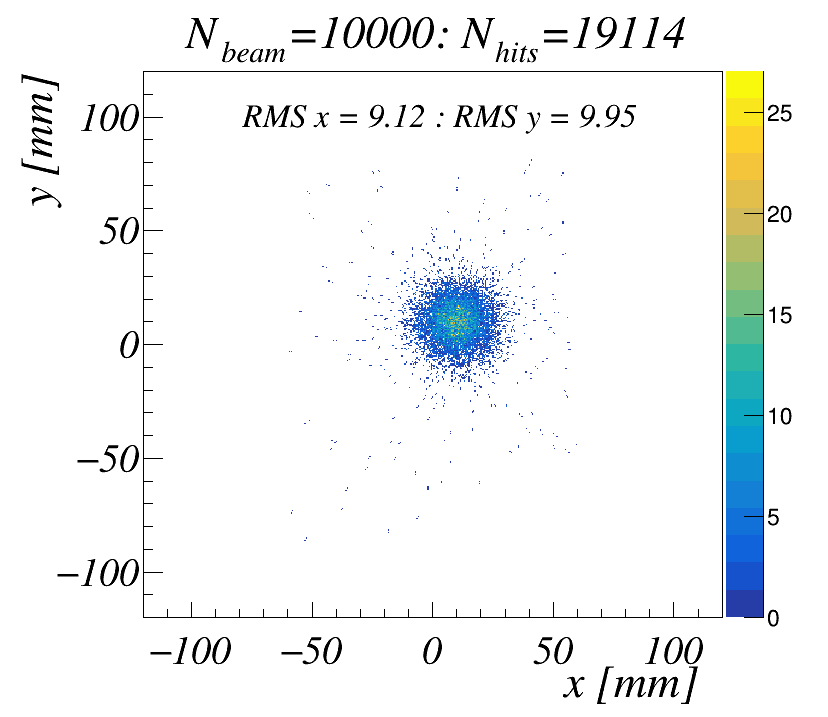 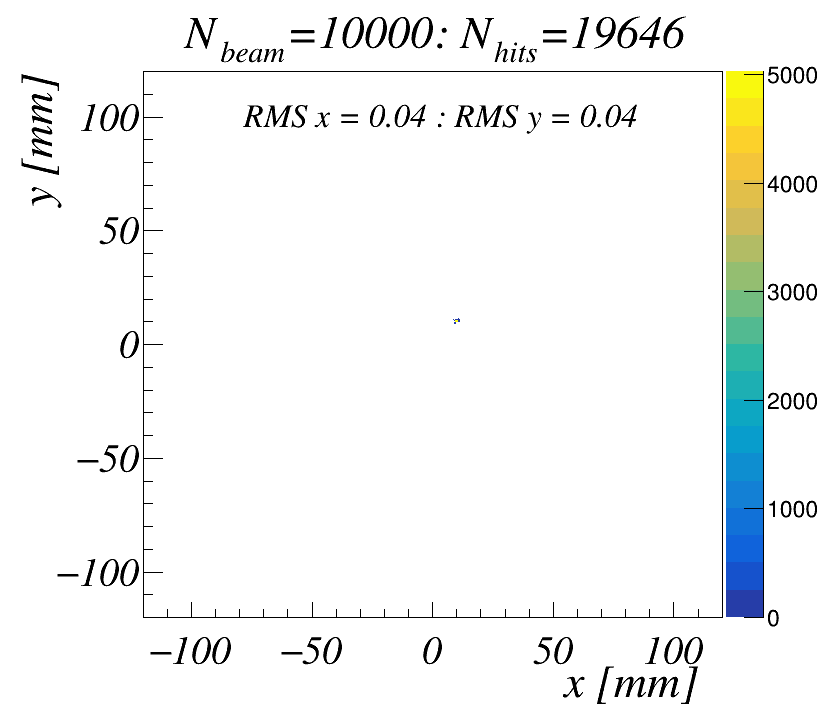 Straw
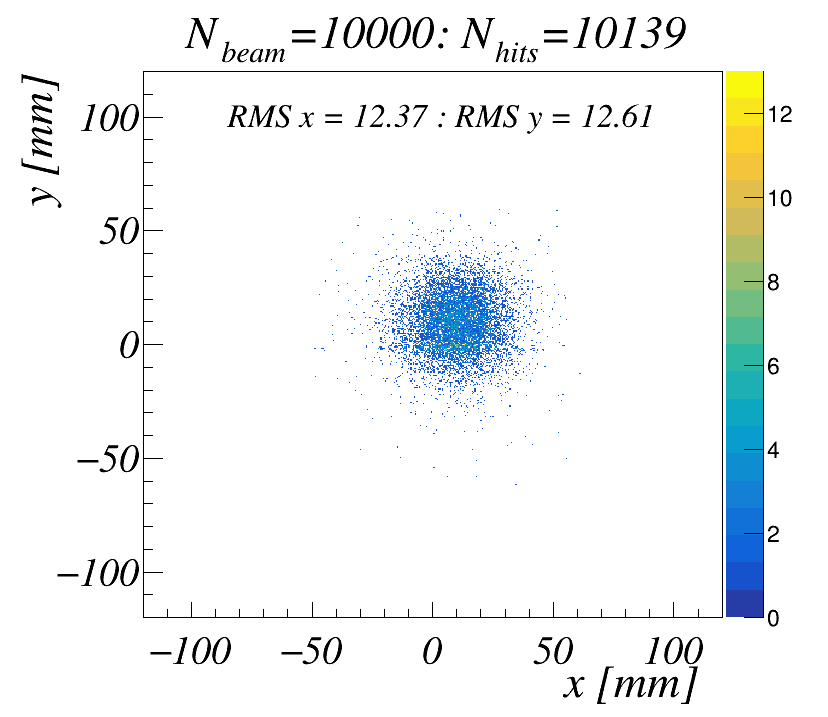 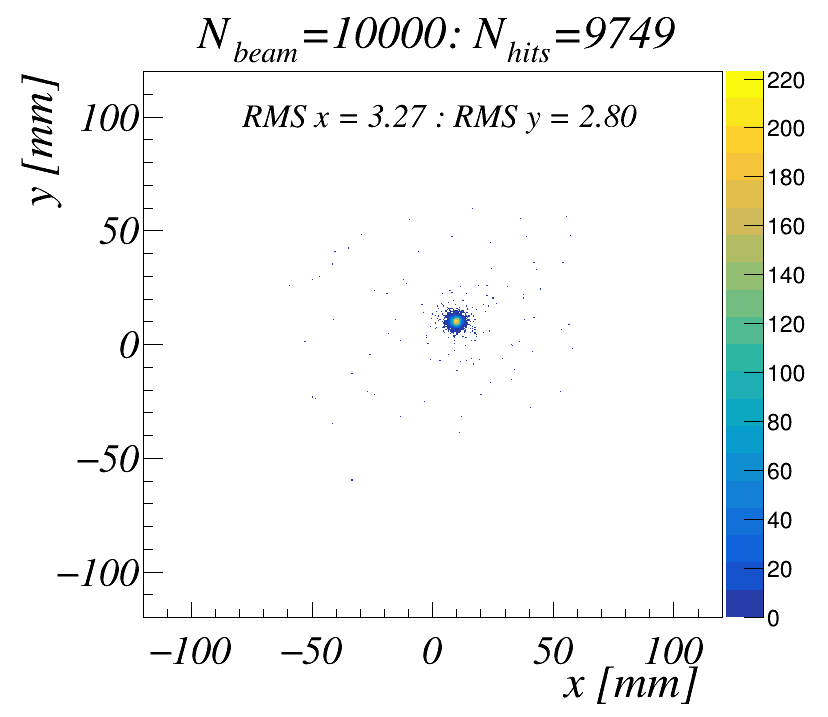 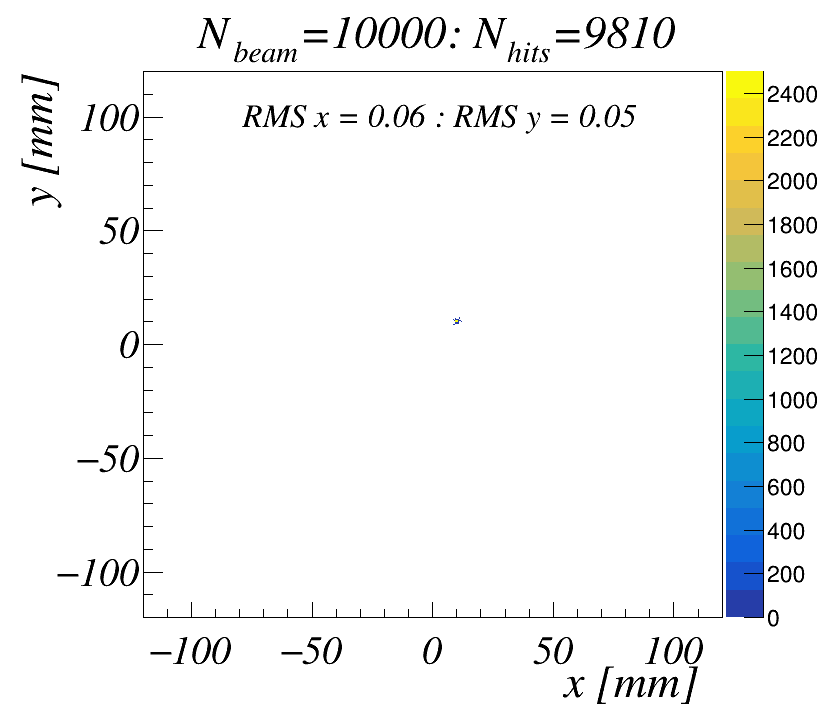 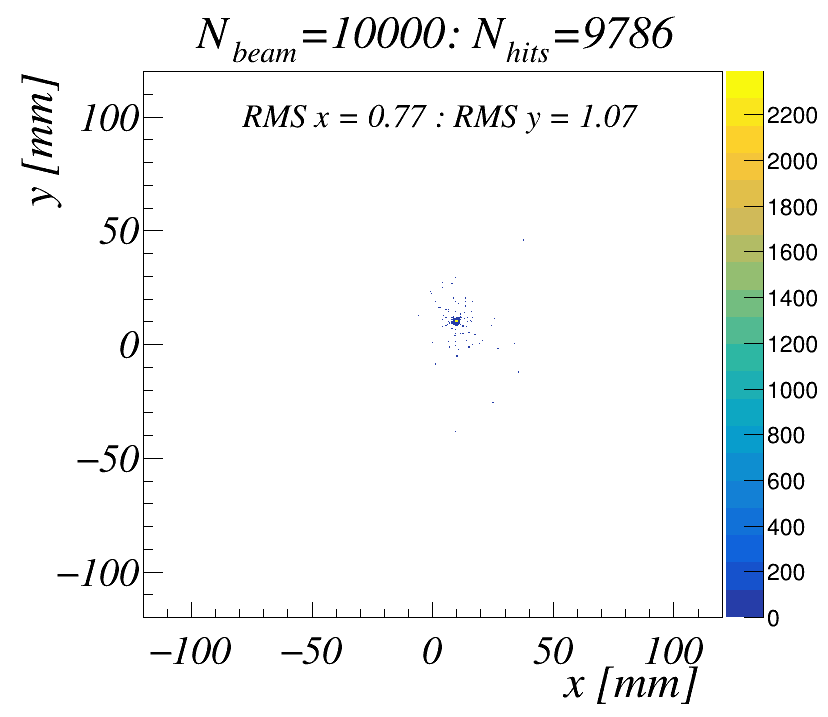 SI N3
11
Planned in the near future
• Take into account the cosmic ray flux angular distributions.  


• Include RS simulation
12
Thank you for your attention !